Campi d’azione
Non si può spiegare il mare a chi lo guarda e vede solo acqua. Anonimo
Riflettere
Quando il saggio indica la luna, lo stolto ammira il dito. Proverbio cinese

Viviamo tutti sotto il medesimo cielo, ma non tutti abbiamo lo stesso orizzonte. Konrad Adenauer

Dai un pesce a un uomo e lo nutrirai per un giorno. Insegnagli a pescare e lo nutrirai per tutta la vita. Proverbio cinese

I saggi non hanno bisogno di suggerimenti. Gli sciocchi, non ne tengono conto. Benjamin Franklin

Non è solo per quello che facciamo che siamo ritenuti responsabili, ma anche per quello che non facciamo. Molière

Non accontentarti dell'orizzonte. Cerca l'infinito. Jim Morrison
Quo Vadis
È più facile essere un risultato del passato che una delle cause del futuro. Anonimo
Studia il passato se desideri definire il futuro. Confucio
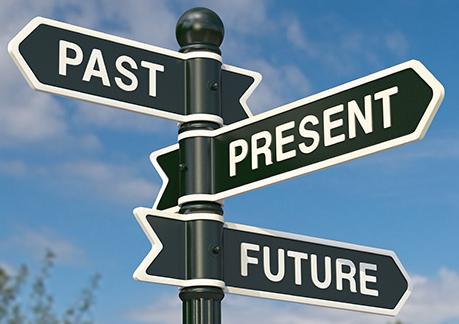 Il miglior modo per predire il futuro è inventarlo. Alan Kay
L’avvenire è la porta, il passato ne è la chiave.  Victor Hugo
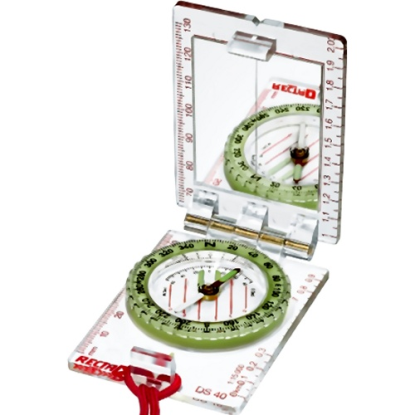 Prevedere il futuro è come guidare di notte, senza luci, in una strada di campagna con lo sguardo fisso allo specchietto retrovisore. Peter F. Drucker
Campi d’azione
Ottimizzare l’attività dei corsi
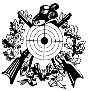 Garantire il futuro
cCGT
Reclutare e fidelizzare
Obiettivi prioritari e intermedi
Chi dice che una cosa è impossibile, non dovrebbe disturbare chi la sta facendo.
Albert Einstein
Grazie Mille
Domande ?
Il clima
Instaurare un clima favorevole
(si lavora più rapidamente e meglio, quando si è a proprio agio)


Gli errori come risorsa
(spiegare gli errori e aiutare a non più farne, stimolare l’ambizione)
Sollecitare entusiasmo e piacere
(inserire dei momenti divertenti,
di gioco e di ilarità)
=

Valorizzare e rispettare
(trattare tutti alla stessa maniera, giudicare con equità)
Coinvolgere e favorire l’appartenenza
(coinvolgere tutti, fare attività di gruppo –insieme–)
I traguardi
Definire i  traguardi (conoscere ove si vuole arrivare permette di lavorare in maniera più mirata)


Valutare i progressi
(fare il punto della situazione ed elaborare come proseguire)
Definire e comunicare i traguardi
sia quelli a medio che a corto termine 
(devono essere SMART)
=

Strutturare i contenuti di conseguenza
(massimizzare la resa della lezione)
Definire dei rituali
(il doppio scopo è fare gruppo e facilitare l’apprendimento)
La conduzione
Dirigere il gruppo 
(se ci si muove in maniera co-ordinata è più facile arrivare alla meta)


Gestire gli imprevisti
(essere pronti con dei piani di ripiego)
Essere un leader autorevole e comprensivo
(definire poche regole chiare, chiamare per nome)


Garantire la sicurezza
(prevenire è meglio che curare)
Sfruttare il tempo per fare attività
(strutturare l’attività per massimizzare il tempo di lavoro: tutti sono occupati)
I compiti
Assegnare compiti avvincenti
(se è interessante allora si lavora più volentieri)


Permettere esperienze gratificanti
(il successo è la miglior motivazione)
Compiti stimolanti
(definire per ogni partecipante un compito SMART)


Innovare e adattarsi
(favorire le esperienze dirette e le scoperte)
Il feedback costruttivo
(valutare motivando, niente giudizi)
Da curioso a membro di comitato
Condividere
Membro di comitato (sezionale)
CGT
Responsabilizzare
Nominarlo capo classe o capo corso
Metterlo a capo di attività ex-corso
Dargli la guida di classi o attività legate al corso
Inserirlo in comitati di attività o eventi ex-corso
Promuovere
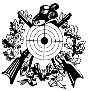 Dare dei compiti in attività legate al corso
Coinvolgere in attività o eventi ex-corso
Coinvolgere
Dare dei piccoli compiti
Coinvolgere in fase preparatoria e conclusiva
Aiutare
Inserire il giovane nella classe 
Seguirlo e farlo progredire
Partecipare
Interessare
Incuriosire
Farsi conoscere
Reclutare e fidelizzare i soci
CGT
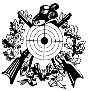 Motivazioni da parte del neofita
Ambiente a lui confacente, stimolante in cui è accettato e può esprimersi
Attività interessante in cui riesce
Risorse esistenti per poter partecipare
Fidelizzare i soci
Mantenere come società dei buoni rapporti con i singoli
Favorire la creazione di buoni legami fra i diversi soci
Accettare ogni individuo in base a scelte o attitudini
Essere trasparenti e comunicativi su decisioni e attività
Offrire una formazione continua
Offrire di poter contribuire alla vita e alle attività sociali
Riconoscere ed esprimere apprezzamento per l’impegno volontario
Creare e fidelizzare il team-monitori
CGT
cosa offrire
Rispetto per lui e riconoscenza per il suo impegno
Libertà di azione entro i termini definiti
Possibilità di assumere nuove competenze
Possibilità di assumere responsabilità
Essere parte di certi processi decisionali
Essere informato in maniera trasparente
Autonomia e supporto
Formazione continua
Motivazioni da parte del socio
Valori sociali (il sodalizio come attività/ambiente sano)
I compiti (soddisfare  l’interesse in un’attività)
Le emozioni (le belle esperienze  e il successo dei propri allievi)
L’insegnamento (portare delle conoscenze ad altri)
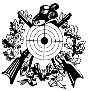 Nota
Chi si impegna vuole in primis un riconoscimento morale
Un riconoscimento in natura in un evento sociale è un premio migliore che un indenizzo
Creare e fidelizzare il team-funzionari
CGT
cosa offrire
Libertà e autonomia
Formazione specifica
Essere parte dei processi decisionali
Rispetto e riconoscimento
Supporto
Opportunità di team-building
Motivazioni da parte del monitore
Dare un maggior contributo all’attività del sodalizio
Implementare delle idee o un progetto
Assumere maggiori responsabilità
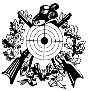 Nota
Chi spesso assume funzioni ad alto livello lo fa per uno scopo più alto, un indennizzo alle spese correnti ci può stare, ma per lui il risultato raggiunto è spesso il miglior premio o riconoscimento.
Prontuario d’attività
Socialmedia e non
- Homepage
- FB, Instagramm, WH
- E-Mail list
- Giornali elettronici
...
CGT
Calendario specifico
- Allenamenti
- Gare e concorsi
- Eventi
- Pranzi e cene
- Corsi e seminari
- Assemblee e riunioni
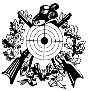 Pubblicizzare
Articoli sulla stampa locale e in rete
- Poster, Flyer, ...
- Inviti personalizzati
...
Momenti di contatto
Stand agli eventi sportivi, feste di paese, carnevali, ...
Tiri per tutti
Battesimi del tiro
Introduzione al tiro
...
Attività collaterali
Escursioni legate a tiri esterni o a feste di tiro
- Cene, Pranzi, Feste, ...
- Escursioni e visite mirate
15-16
13-14
17-18
19-20
Attività adeguata all’età
- scuola al primo posto
- il gruppo non è più il solo interesse
- rinforzo della struttura scheletrica e muscolare
- mirano al successo
- il centro d’interesse si sposta dalla famiglia agli amici
CGT
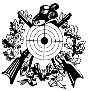 - gruppi di allenamento mirato (scuola o prestazione)
- gli impegni scolastici si fanno sentire
- gli amici (gruppo) sono il centro d’interesse
- sono pronti ad assumere le prime responsabilità
- spesso la scuola è preponderante
- introdurre nuove forme di gare o eventi sportivi
- attività ricreativa accanto a quella sportiva
- attività 12/12 mesi: scuola-ferie-praticantato
- partecipare alle attività locali (feste di paese)
- coinvolgere i giovani  nell’istruzione nelle attività e nella vita sociale dando loro spazio
- Think-tank – gruppo giovani
Obiettivi nel tempo
Definire gli obiettivi sul medio-lungo termine, quindi derivare quelli a corto termine.
Obiettivo a lungo termine (8-11 anni) (Visione)
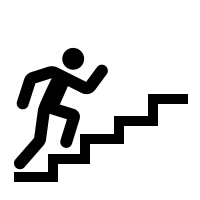 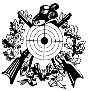 Obiettivi intermedi (4-6 anni)
Obiettivi immediati (1-2 anni)
La tragedia della vita non è nel non raggiungere il tuo obiettivo, è nel non avere obiettivi da raggiungere. Benjamin E. Mays
Oggigiorno il mondo si muove così velocemente che l’uomo che dice che non si può fare è generalmente interrotto da qualcuno che lo fa. Elbert Hubbard
Definire lo scopo: la visione

1.	Essere concisi

2.	Essere semplici e chiari

3.	Essere ambiziosi

4.	Essere generali nelle formulazioni

5.	Essere fonte di ispirazione

6.	Essere coinvolgenti
Uno scopo senza azioni è solo un sogno. Azioni senza scopo è tempo sprecato. Le azioni miranti uno scopo possono cambiare il mondo. J. Barker
Definire gli obiettivi
S pecifico	(definito chiaramente nei suoi limiti)
M isurabile	(chiaramente valutabile: si/no)
A ccessibile	(realisticamente raggiungibile)
R ilevante	(chiaramente importante, utile o necessario)
T erminabile	(definito con una tempistica corretta)





Un obiettivo è un sogno con una scadenza. Napoleon Hill
Le sfide odierne dei sodalizi
CGT
- Nuove discipline sportive e attività del tempo libero
 Attività alla moda richiamano potenziali partecipanti
- La struttura demografica e politica cambia
 Il numero di giovani e di gruppi di popolazione aperti verso alcune attività cambia
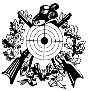 - Aspettative in ambito associativo in crescita
 Ci si aspetta di più in meno tempo. La qualità prima della quantità
- I compiti e per le società crescono e la situazione quadro cambia
 La società in generale è più esigente verso i sodalizi e al contempo si tollera di meno
- Il volontariato cambia
 L’individualismo è sempre più presente e  accanto ai classici valori spesso ci si aspetta un certo beneficio personale
- La scuola avanti a tutto
 Il tempo libero è sempre meno e si prosegue ove si è investito di più
Le opportunità
- Publicizzare l’attività puntando sugli argomenti d’interesse
Attività semi-agonistica flessibile priva di patologie tipiche
Attività democratica: aperta a tutti e per tutte le tasche
- I giovani sono i clienti
 Prevedere anche corsi per diverse tipologie di giovani
- Il sodalizio deve essere a giorno
 Il sito internet è la carta da visita oggi
 Presenza sui social media, senza dimenticare la stampa scritta
 Creare una rete di contatti con società del medesimo e di altri sport
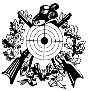 - Identificare e istruire i potenziali futuri quadri
 Puntare sull’istruzione di monitori e allenatori
- Rispondere alle esigenze del volontariato
 Riconoscere l’impegno
 Offrire compiti interessanti e di responsabilità
 Indenizzare quanto necessario
- Verificare e affinare l’offerta
 I giovani prediligono attività ove possono incontrare gli amici e fare qualche cosa con loro senza impegno agonistico
 Organizzare un’attività in linea coi tempi
CGT
Pianificare lo sviluppo
5. VerificaEsaminare in maniera critica quanto fatto e verificare se gli obiettivi prefissati sono stati raggiunti.
1. Definizione della situazioneDefinire quale sarebbe la situazione realisticamente  ideale, identificare i problemi da risolvere, quanto vi è di buono da preservare e le sfide, da affrontare.
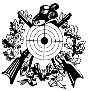 4. AttuazioneProcedere per priorità con il piano facendo attenzione a comunicare in maniera trasparente e tempestiva.
2. Analisi e valutazioneRicercare le cause dei problemi, elaborare gli ambiti di sviluppo e valutare soluzioni e opportunità identificate.
CGT
3. PianificazioneDecidere cosa implementare entro quando tenendo conto di risorse, ritorno e condizinamenti.